Implementação _ introdução
Aula V
A implementação no ciclo de políticas públicas
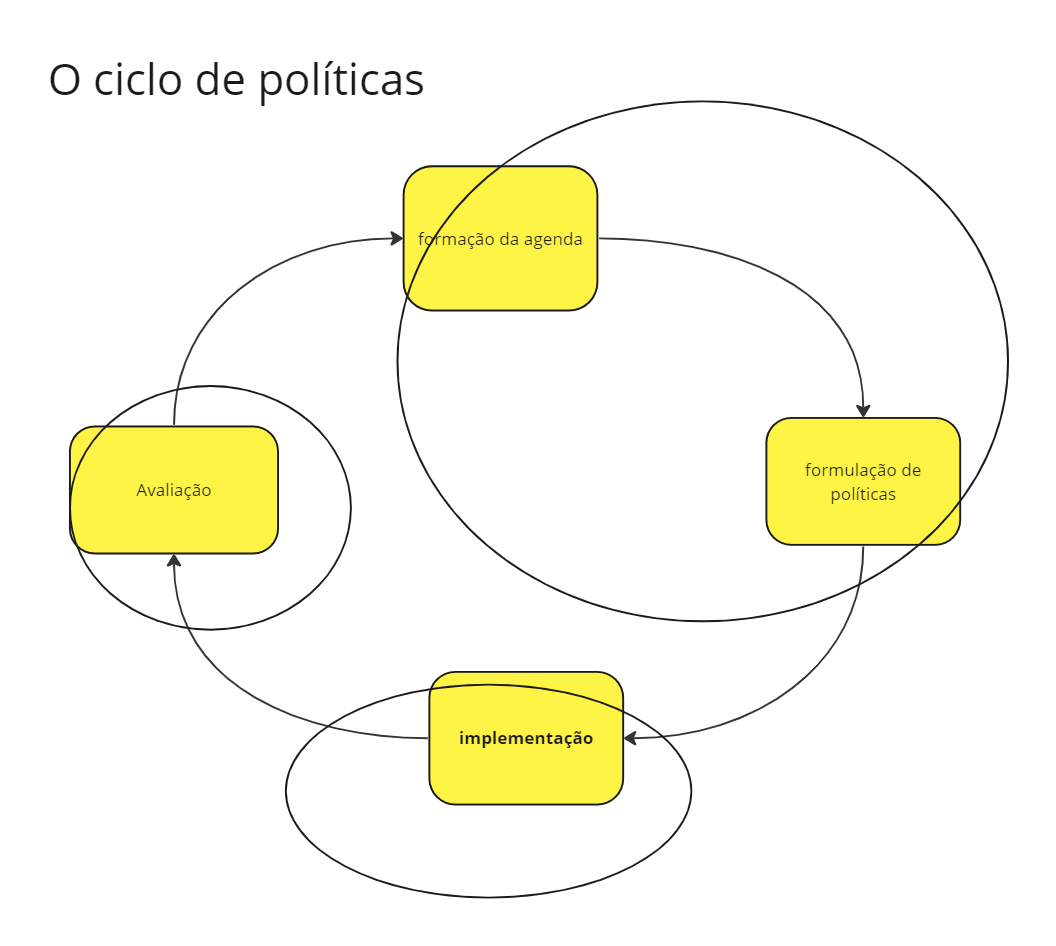 Estudos de implementação
Primeira geração
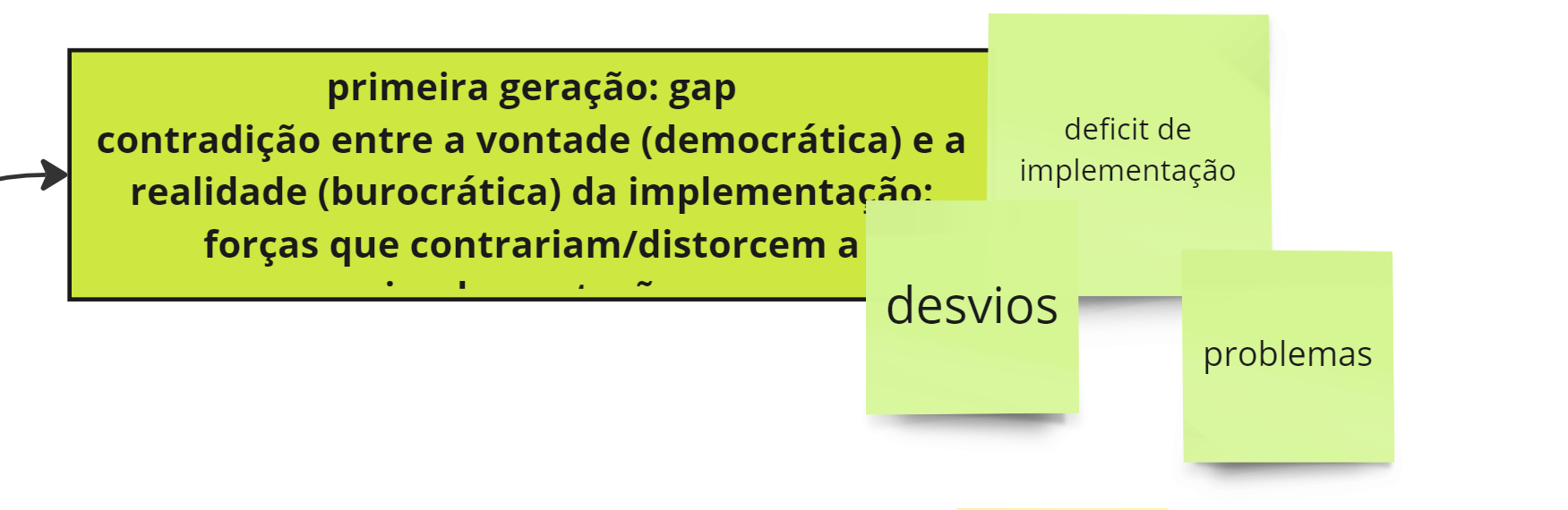 Segunda geração
Efeitos inesperados....
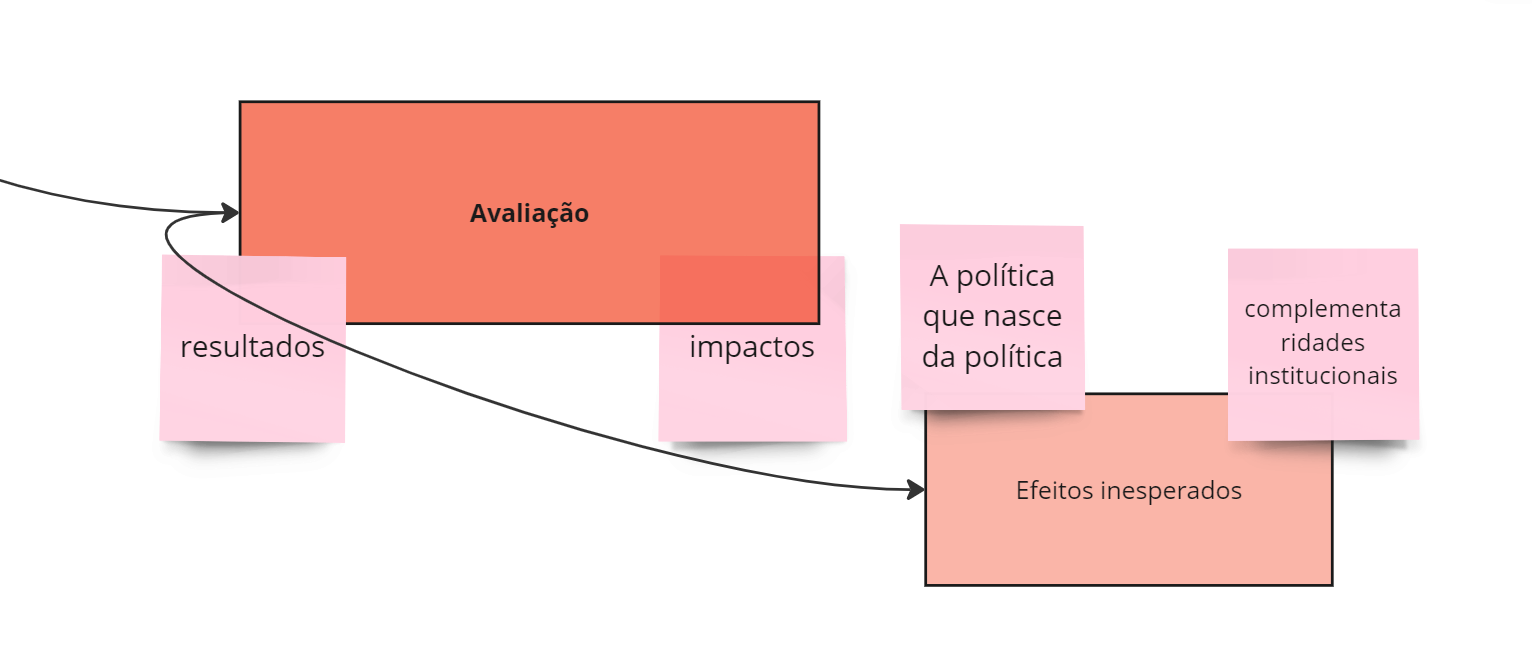 Fim....